Riesgos Ergonómicos del Trabajo
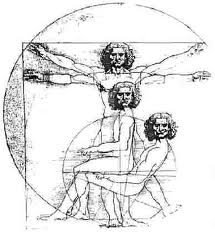 Ergonomía
Ergos (trabajo) y nomos (leyes): Ley del trabajo

Disciplina que estudia la relación entre el entorno de trabajo (lugar de trabajo), y quienes realizan el trabajo (los trabajadores).

Utiliza otras ciencias como la medicina el trabajo, la fisiología, sociología, psicología y antropometría.
Objetivo: adaptación de las condiciones de trabajo a las características fisiológicas y psicológicas del ser humano.
“Ciencia que tiene por objeto promover y mantener el más alto grado de bienestar físico, psíquico y social de los trabajadores en todas las profesiones; prevenir todo daño a su salud causando por las condiciones de trabajo; protegerlos contra los riesgos derivados de la presencia de agentes perjudiciales a su salud; colocar y mantener al trabajador en un empleo conveniente a sus aptitudes fisiológicas y psicológicas; en suma, adaptar el trabajo al hombre y cada hombre a su labor"
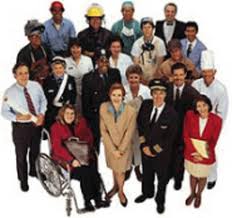 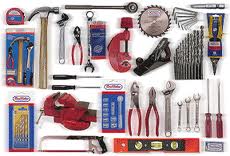 ERGONOMÍA
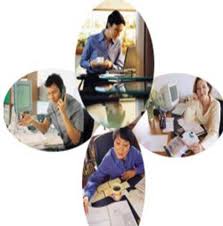 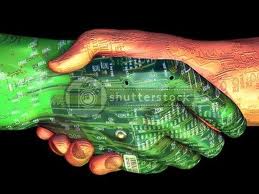 Riesgo Ergonómico
La probabilidad de sufrir un evento adverso e indeseado (accidente o enfermedad) en el trabajo, condicionado por ciertos “factores de riesgo ergonómicos”.
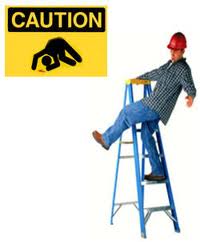 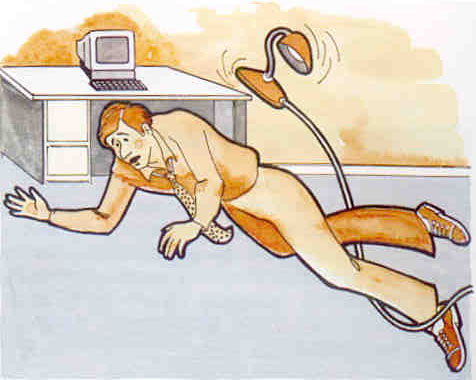 Factores de Riesgo Ergonómico
Conjunto de atributos de la tarea o del puesto, que inciden en aumentar la probabilidad de que un sujeto, expuesto a ellos, desarrolle una lesión en su trabajo.
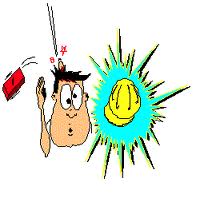 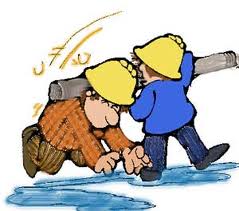 Factores de Riesgo Ergonómicos
Factores de riesgo mecánicos
Factores de riesgo físicos
Factores de riesgo químico
Factores de riesgo biológico
Factores de riesgo por incompatibilidades ergonómicas
Factores de riesgo psico-sociales
Factores de riesgo mecánico
Herramientas
Equipos y maquinarias
Unidades móviles
Salientes agudas, rebabas, piezas móviles, que puedan causar rasgaduras, cortes o aprisionamiento de las extremidades o alguna otra parte del cuerpo del usuario.
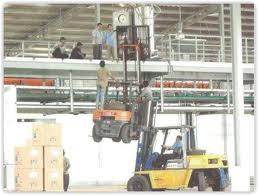 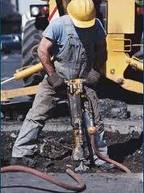 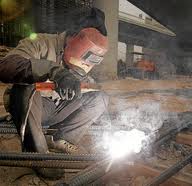 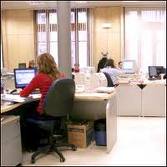 Factores de riesgo físico
Temperatura
Iluminación
Ventilación
Ruido
Vibraciones
Electricidad
Radiaciones
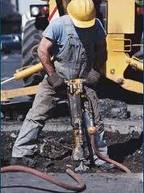 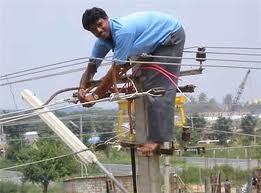 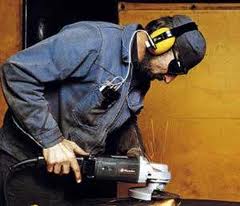 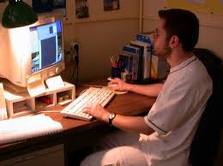 Factores de riesgo químicos
Sólidos
Líquidos
Gases

Factores de riesgo biológico
Virus
Bacterias
Hongos
Parásitos
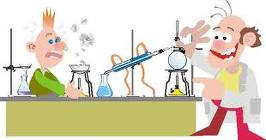 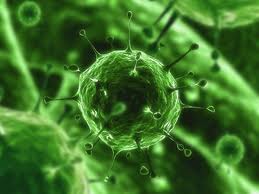 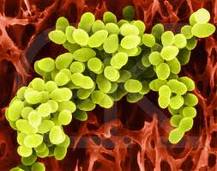 Factores de riesgo por incompatibilidad ergonómica
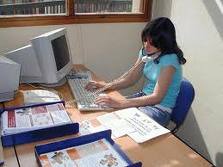 Sobrecarga física y mental
Malas posturas
Trabajos o actividades repetitivas

Factores de riesgo psico-sociales
Monotonía
Aislamiento
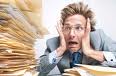 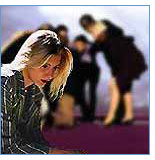 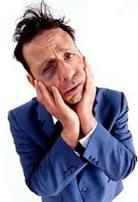 Lesiones  especialmente afectan al sistema músculo-esquelético.
Son uno de los problemas de salud laboral más extendidos.
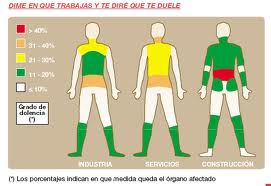 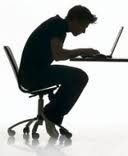 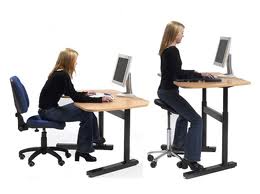 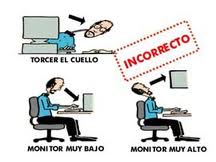 Cefaleas, fatiga visual, ojos rojos y secos
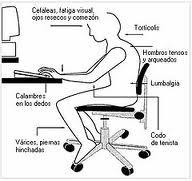 Tortícolis
Hombros tensos y arqueados
Lumbalgia
Calambres en los dedos
Codo de tenista
Várices, edema de miembros inferiores
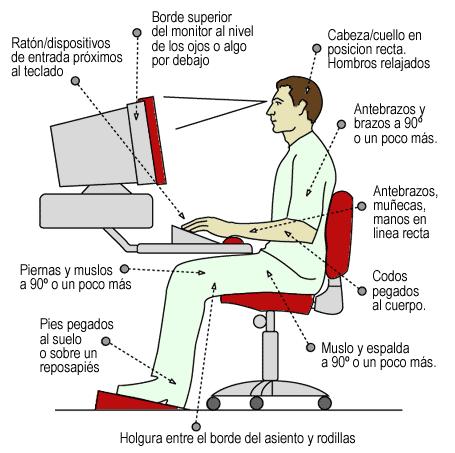 Realización de movimientos rápidos y de forma repetida.
Mantenimiento de una postura.
Realización de esfuerzos bruscos con un determinado grupo muscular.
Manipulación manual de cargas.
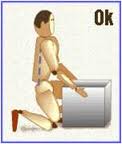 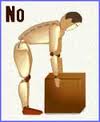 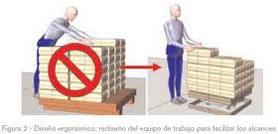 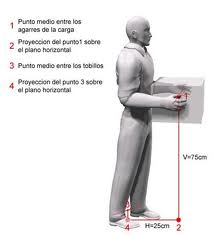 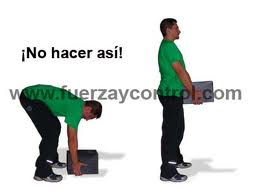 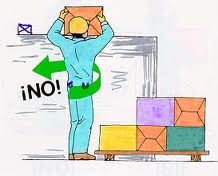 Medidas Preventivas
Principio fundamental: ajustar el trabajo a las personas y no a la inversa. 

Diseño de los puestos de trabajo: mejorar los espacios o lugares de trabajo, los métodos o las herramientas y maquinaria utilizadas en la realización del mismo.
Cambios en la organización del trabajo: Ritmos de trabajo, descansos y pausas, supervisión e instrucciones, trabajo en equipo, sistemas de rotación, cambios en la secuencia de realización de las operaciones, etc., pueden reducir tanto la carga física como psíquica.
Información sobre los riesgos y la formación de los trabajadores sobre la forma correcta de realizar las tareas.
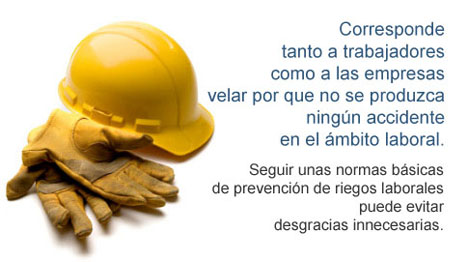